Привіт з БОЛГАРії 2016!!!
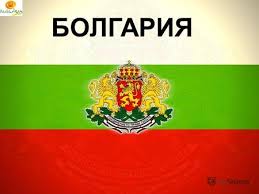 Студентка гр.ОА-42і
Кійко Яніна
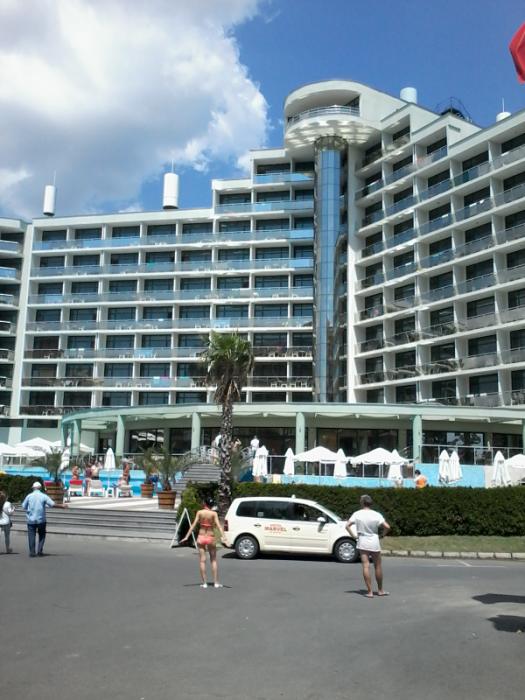 Перше враження про Болгарію
м. Албена
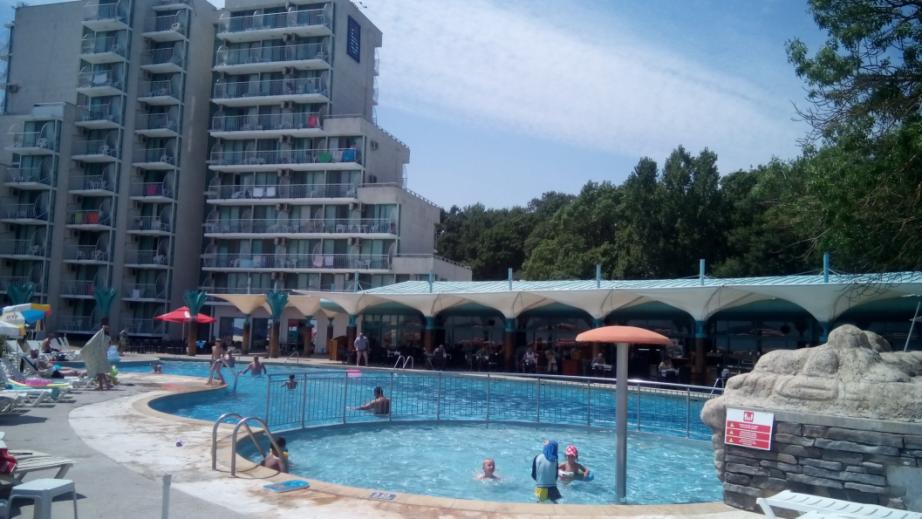 База стажування :
Ресторан «БОРЯНА» м.Албена,Болгарія
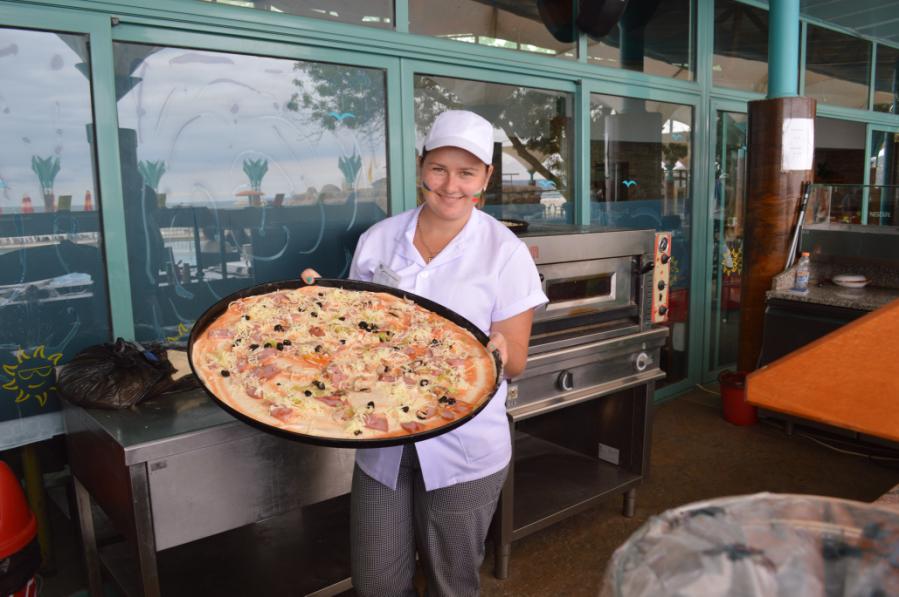 На посаді – КУХАРА
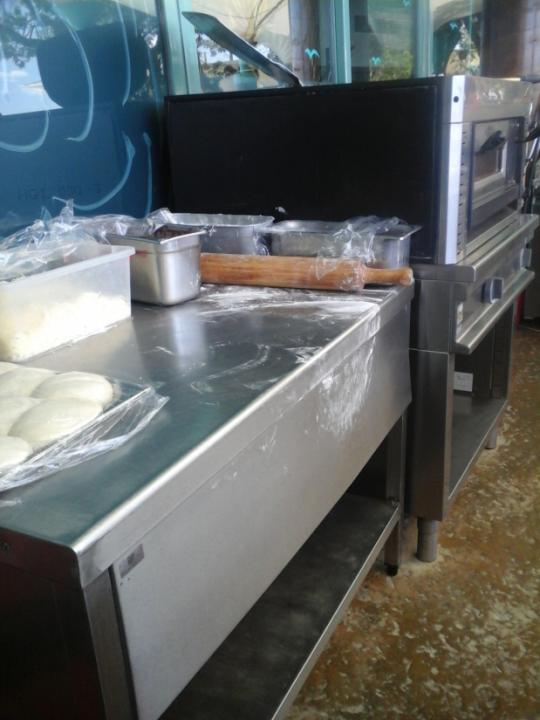 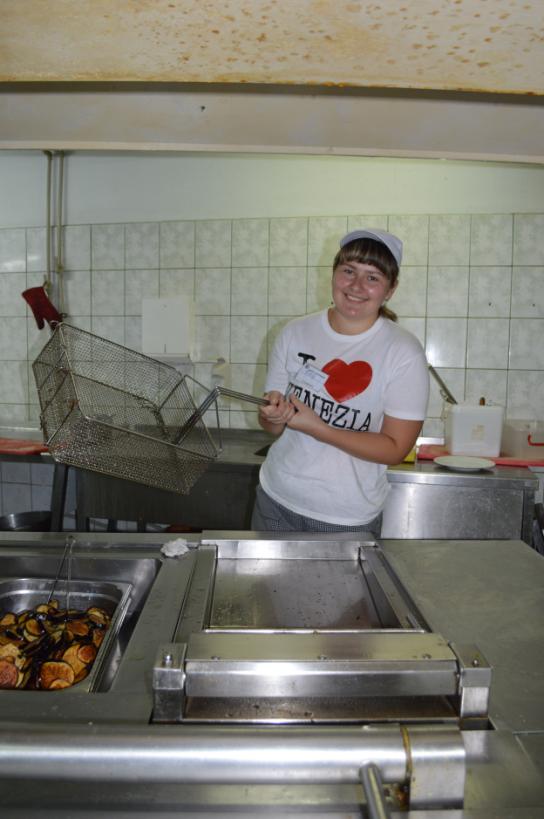 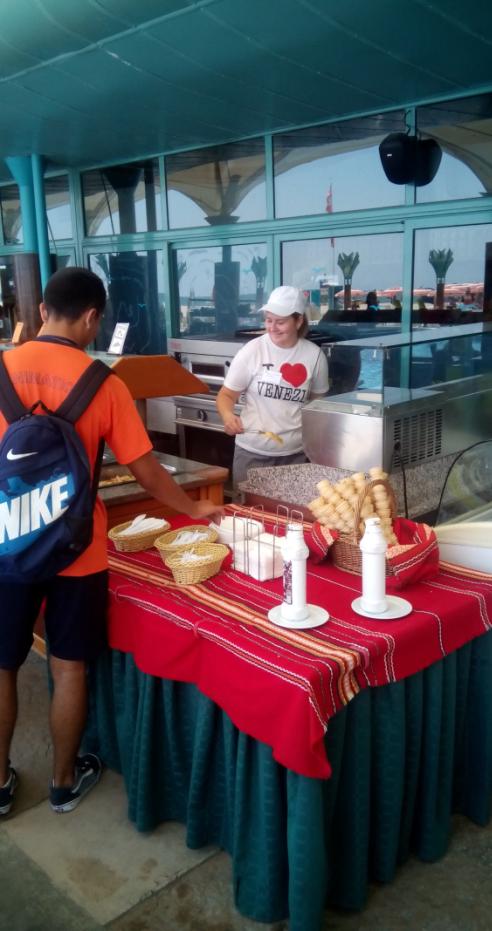 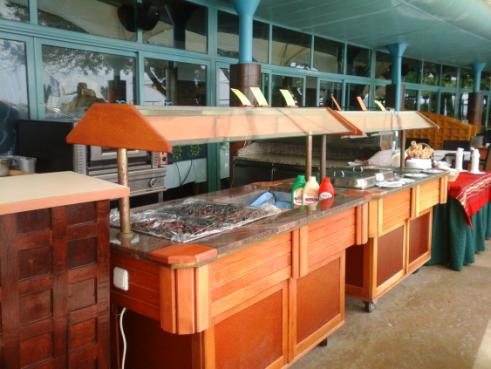 РОБОЧЕ МІСЦЕ В р.Боряна
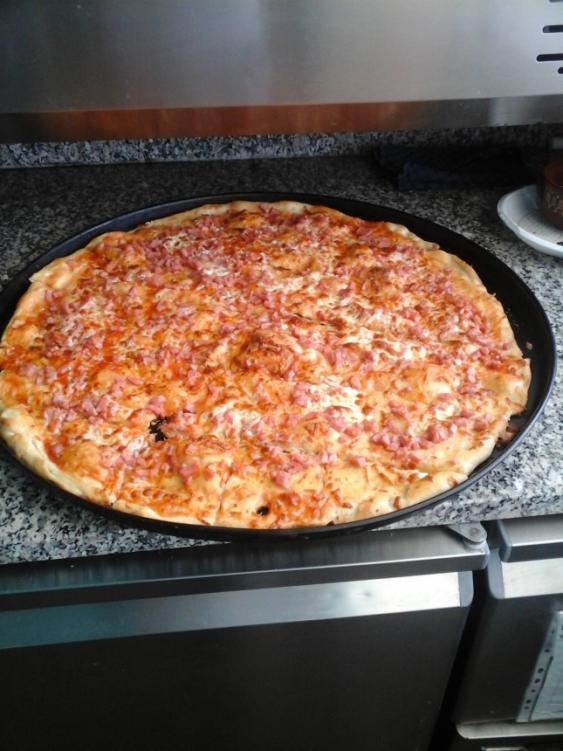 Результат моєї роботи
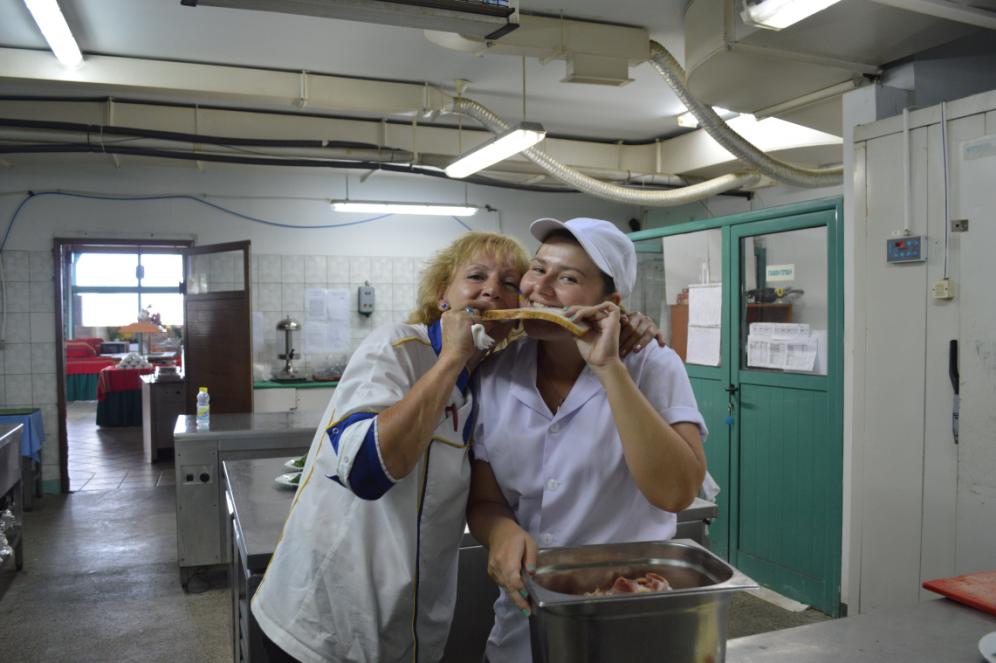 Шеф-повар ресторана - Дора
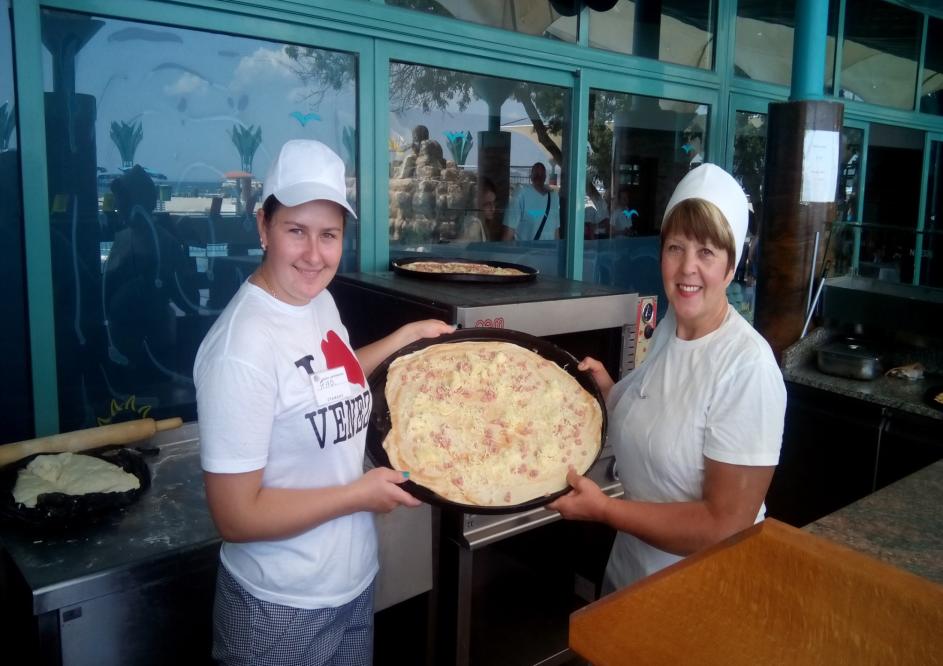 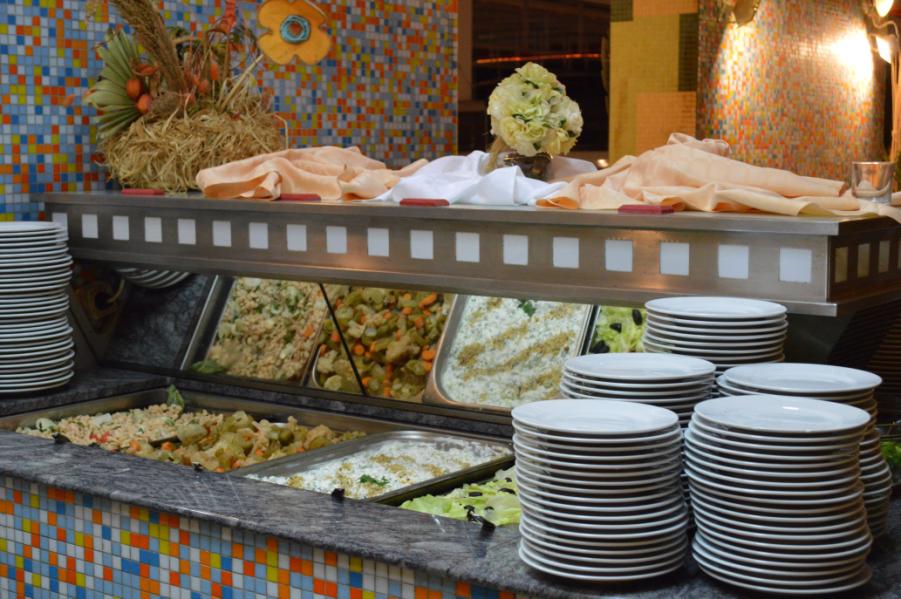 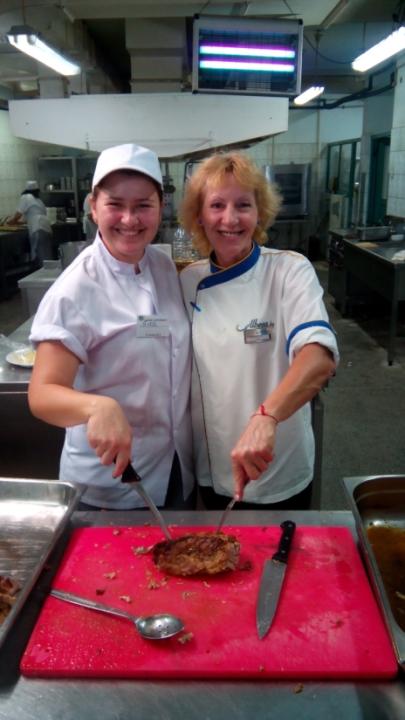 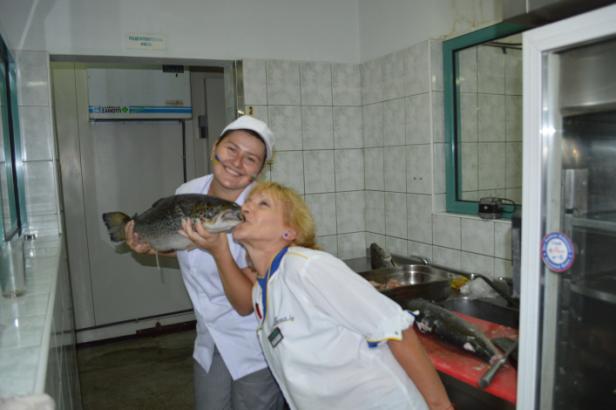 Мої найкращі колеги
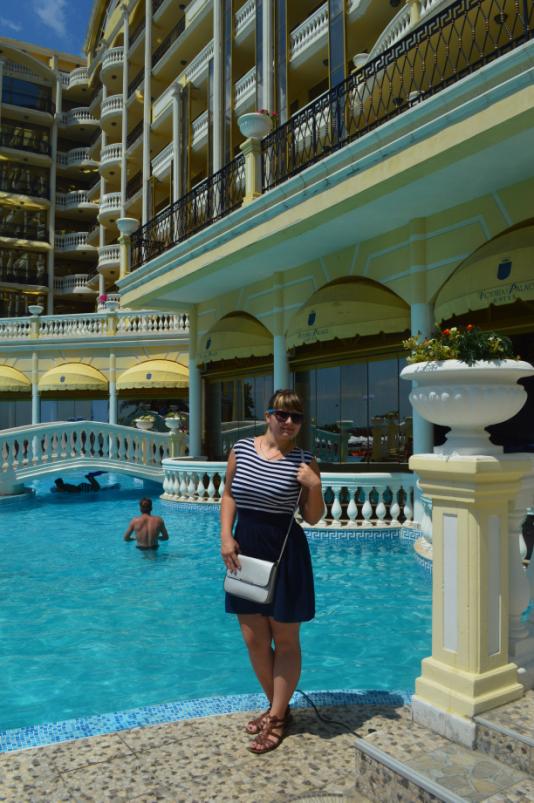 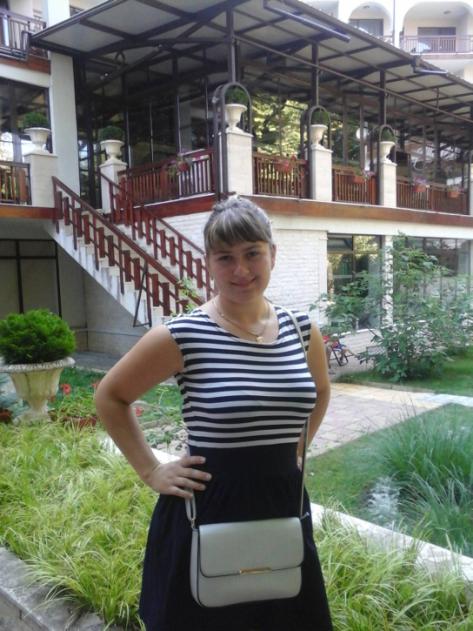 Екскурсія до Сонячного берега!!!
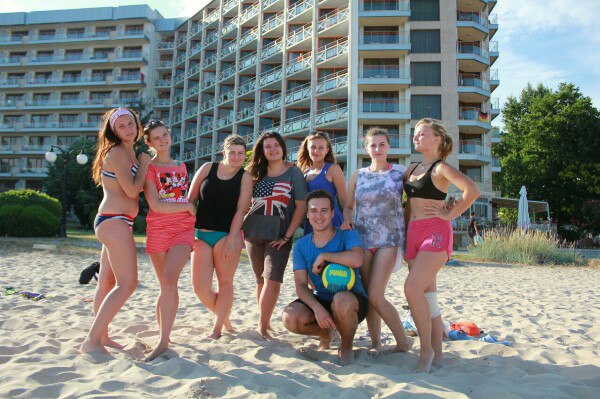 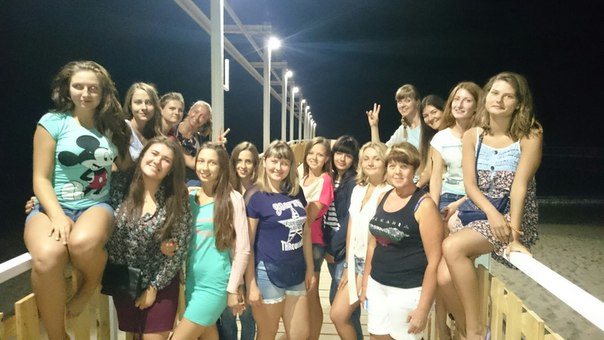 Ми разом – студенти ПУЕТ в Болгарії у вільний час
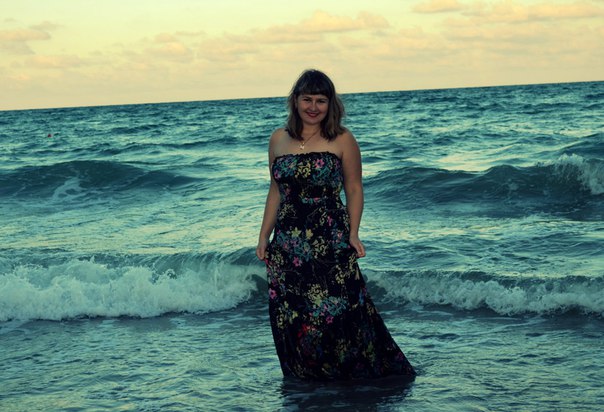 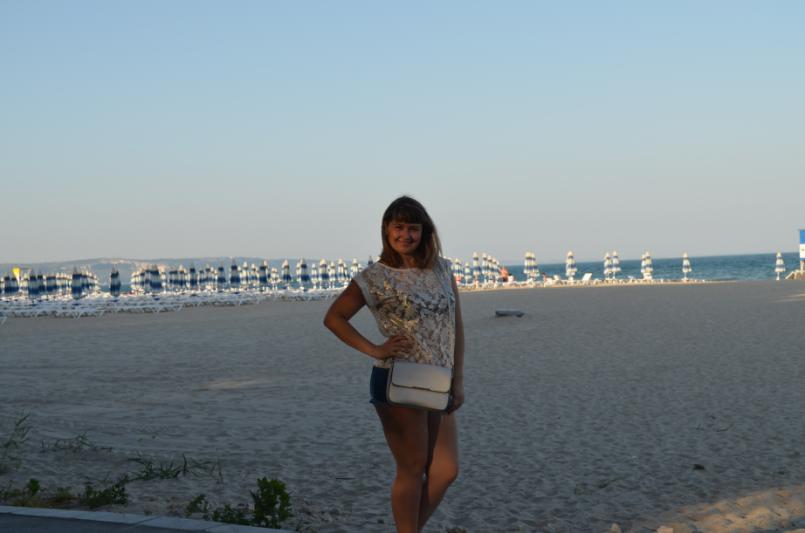 Не тільки працюємо, а й відпочиваємо
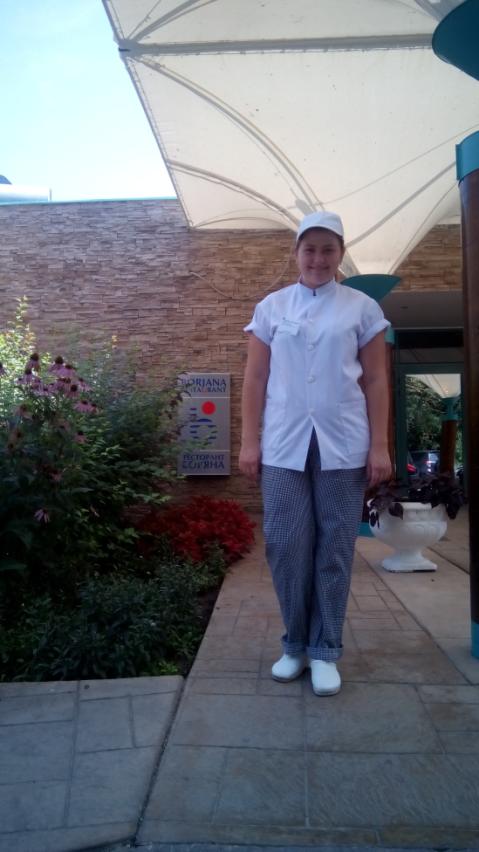 Завдяки ПУЕТ  
моя мрія 
 здійснилась!!!
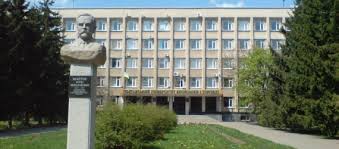 Дякую, ПУЕТ, за крок до мрії!